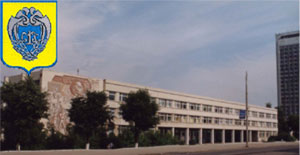 Павлова Нина Викторовназаместитель директора по УВРМБОУ «Гимназия №1 им. В.И. Ленина», г.Ульяновск
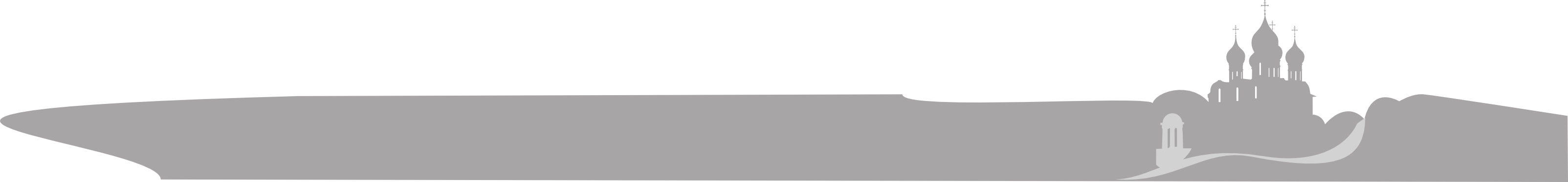 ПЕДСОВЕТ 76.РФ
22 мая 2018 г.
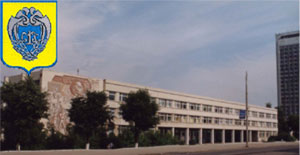 Как правильно составить учебный план с учетом профилей обучения?
Как организовать внеурочную деятельность в зависимости от профиля обучения?